Overview of cardiovascular system
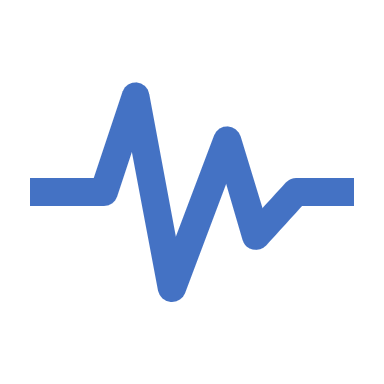 DR. Arwa Rawashdeh
objectives
The   heart
Positioned between two bony structures – sternum and vertebrae
The heart is in the middle of the thorax, with the apex facing toward the left and inferiorly, at the level of the 5th intercostal space. The base of the heart is the posterior part of the heart.
Function of the heart
Secondary functions:
    1.  Transportation:
  Delivers O2 to tissues, & brings back CO2 to lungs
 Carries absorbed digestion products to liver & tissues
 Carries metabolic wastes to kidneys to be excreted
  Distribution of body fluids 
   
 2.  Regulation:
    Hormonal: carries hormones to target tissues to produce their effects.
    Immune: carries antibodies, leukocytes (WBCs), cytokines, & complement to aid body defense mechanism against pathogens.
   Protection: carries platelets, & clotting factors to aid protection of the body in blood clotting mechanism.
   Temperature: helps in regulation of body temperature, by diverting blood to  warm the body.
Primary (main) function:
 1.Acts as a muscular pump:
 in order to maintain adequate level of blood flow throughout CVS by pumping blood under pressure  into vascular system.

2.Responsible for the mass movement of fluid in body.
Valves
No valves between atria and veins
Atrial pressures usually are not much higher than venous pressures sites

where venae cava enter atria are partially compressed during atrial contraction
Two atrioventricular 
 (AV) valves:
 One way valves.
allow blood to flow from 
 atria into ventricles.
Tricuspid (Rt) & Mitral (Lt).
Two semilunar valves :
    One way valves.    
    At origin of pulmonary artery 
       & aorta. 
   Pulmonary (Rt) & Aortic (Lt).
    Open during ventricular 
       contraction.
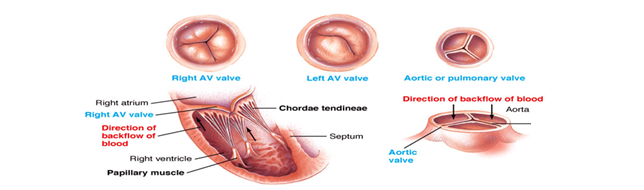 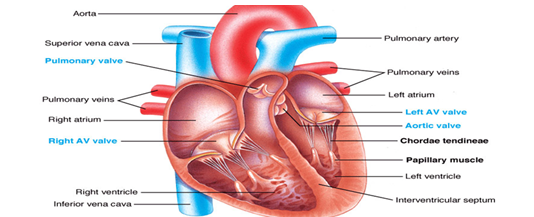 Atrioventricular valve function
Semilunar valve function
Intrinsic cardiac conduction system
Electrophysiology of the heart is so special it had the ability to intrinsically depolarize itself it doesn’t really depend upon the nervous system 


The heart exhibits was called automaticity ( the heart has its intrinsic ability on its own to spontaneously depolarize itself and then trigger action potentials to send it out to all other parts of the heart)
Types of heart cells
Two different types of myocardium ; nodal cells 
Nodal cells are non contractile cells these are the ones that generates automaticity set a rhythm or the base ( SA, AV, AV Bundle( His), Bundle branches (left and right), Purkinje fibers)
Contractile cells( actin and myosin, troponin and tropomyosin, sarcoplasmic reticulum) those ones that force and pushing the blood out of the heart
Conduction system or Electrophysiology system
SA node 
Crescent shape structure ;Superior component of the right atrium just beneath the large vessel here called superior vena cava; 
Sets the pace at around 60 to about 80 beats per minute (normal heart beat) on its own without any extrinsic innervation and this is called sinus rhythm

Bachman's bundle 
The electrical potential conducted from the right atrium by SA node to the left atrium through Bachman's bundle 

Internodal pathway 
This will supply all the other parts of the right atrium but eventually all this internodal pathways converge on this second important structure to the AV node 

AV node 
Runs from the actual right atrium to the interventricular septum so it is acting  as a connection, the gateway between the atria and the ventricles because what happened is some potentials of Bachman's bundle can make their way over here to the AV node also
So all the action potentials that are coming from the SA node that are being spread out to the internodal pathway or the Bachman's bundle are converging to the AV node
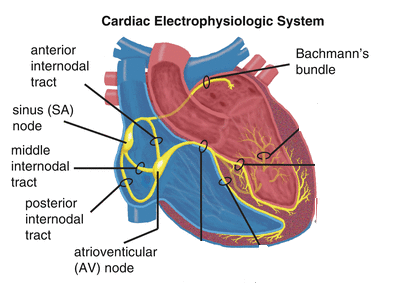